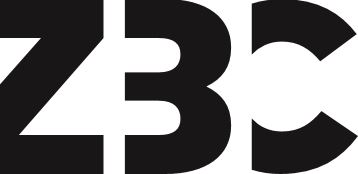 ZBC Ringsted
Erhvervsinformatik niveau C
Data og Kommunikationsuddannelsen
(EUX)
Trusler mod virksomheden
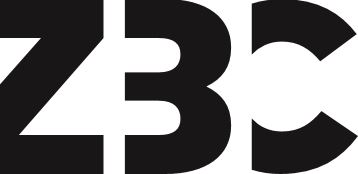 Internettet er et risikofyldt sted:

	- Vi er alle forbundet i et eller andet omfang
	- Vi møder sandsynligvis kun en meget lille promille af dem vi 	kommunikerer med på nettet
	- Vi har alle forskellige livsvilkår
	- Der er mange ”rovdyr” på nettet
Grundforløbet i Ringsted
Trusler på sikkerheden
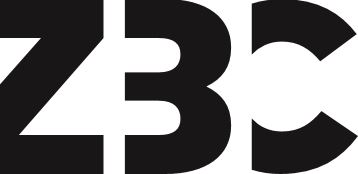 Vi skal beskæftige os med følgende typer angribere/angreb:

	- Interne trusler
	- Eksterne trusler
	- Malware
	- DoS angreb
	- Phisning (og lignende)
Grundforløbet i Ringsted
Interne trusler
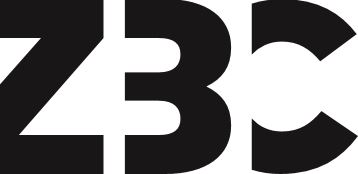 Internt i virksomheden er der også en række trusler:

	- Tidligere ansatte
	- Nuværende ansatte
	- Løstansatte (konsulenter osv.)
	- Underleverandører og andre med adgang til virksomheden
Grundforløbet i Ringsted
Eksterne trusler (hackere)
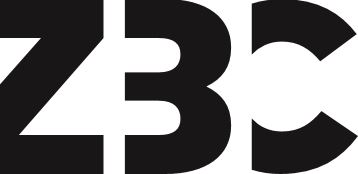 Hackere oftest i 4 forskellige typer:

	- Amatører
	- White hat hackers
	- Grey hat hackers
	- Black hat hackers
Grundforløbet i Ringsted
Eksterne trusler (organiseret)
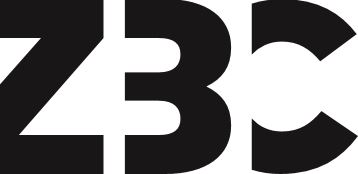 De organiserede eksterne trusler er:

	- IT-kriminelle
	- Hacktivister
	- Terrorister
	- Statsstøttede hackere
Grundforløbet i Ringsted
Malware
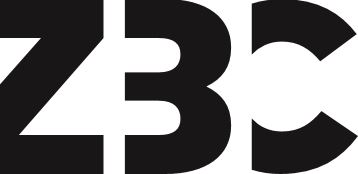 - Spyware
	- Adware
	- Bot
	- Ransomware
	- Scareware
	- Rootkit
	


Virus
Trojansk hest
Orme
Man in the middle
Man in the middle (mobile)
Grundforløbet i Ringsted
DoS angreb
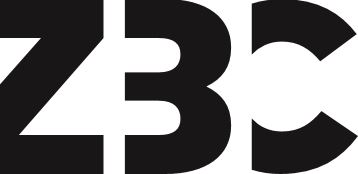 Grundforløbet i Ringsted
Phisning og lign.
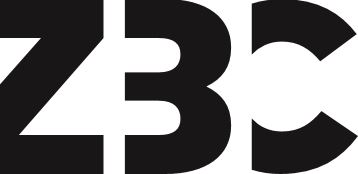 Grundforløbet i Ringsted
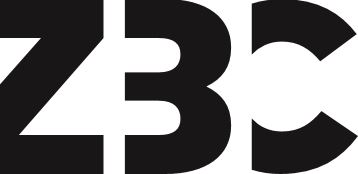 Grundforløbet i Ringsted